Unit 6: Managing a Successful Business ProjectUnit 4: Research ProjectUnit 18: Researching Current Issues in Aviation
Dwayne Cargill
Lecturer
Colbourne College

March 27, 2017
Content
Learning Outcome 3:

LO 4. Be Able To Present Research Outcomes 	
AC 4.1: Use an agreed format and appropriate media to present the outcomes of the research to an audience.
P7: Present research using appropriate protocols. Present a comprehensive research project according to the milestone schedule and project schedule for monitoring and completing the aims and objectives of the project (M1). The format is a written report.
Topic, Choice and Structure
A good research report should demonstrate:
an understanding of underpinning themes critically evaluated gained from extensive, relevant reading of relevant literature on previous research.
the ability to collect data and evidence systematically and justify your choices
the ability to interpret, analyse and evaluate data and evidence 
an ability to present data and evidence accurately and appropriately
Topic, Choice and Structure
critical thinking – raise and discuss issues, not just present findings 
an ability to report effectively 
an ability to reflect on learning
 It is useful to discuss the following with your mentor/tutor at the first meeting on your research report.
Practical Points
University of Warwick (n.d.) notes the following practical points in presenting a writing research report:
Agree a target submission date – April 21, 2017
Word limit – 2500 – 3000 words 
Intermediate dates  
Presentation format – Written Business Report (academic writing)
Available support 
House style – Harvard Referencing Style
Report Structure
Abstract

Table Of Content 

CHAPTER ONE 
A. Introduction 
Purpose And Background Of The Paper 
Scope Of The Paper 
Research Objectives
Report Structure cont
CHAPTER TWO
B. Literature Review 

CHAPTER THREE 
C. Methodology 
Research Methods 
Justification Of Methodology Selected 
Limitations Of The Methodology Selected 

D. DISCUSSION 

E. RESOURCES, COSTS AND TIMEFRAAME
Report Structure cont
CHAPTER FOUR 
G. Discussion 
H. Conclusion 
I. Recommendations 

J. References 

K. Appendices

INCLUDE ALL Ps, Ms and Ds
Monitoring activities against Aims and Objectives
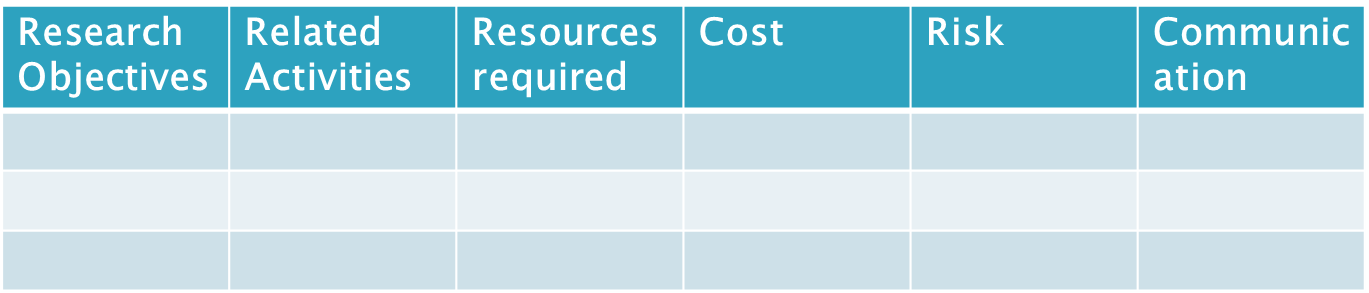 Achieving P7
To achieve a pass for P7, student must therefore prepare a written report that address all the components of the Research Specification.  

A reference to LO1 – LO3 would once completed accurately should ensure a pass for the reader.
D1: Evaluate own ability to conduct research, analyse findings and present outcomes. {Submit this as addendum in the appendix of the assignment.}
Evaluation
Evaluation involves reflecting on the data and its meaning, and gaining broader perspectives on the effect and potential impact the project is having (Hussein, 2007). 

som.flinders.edu.au (2016) identifies six steps in the evaluation process:
Understand what your project is trying to achieve
Develop an evaluation plan
Select the potential participants
Collect data/information
Analyse and interpret the data/information
Report on and use your findings
How was the Research Conducted?
In analysing the conduct of your research, you must look at your research plan and answer the following questions:
Did I undertook the research as plan (# of questionnaires issued and collected/interviewees conducted; 
Was the research done on time 
Was sufficient consideration given to the validity and reliability of the methods and data?
Presentation of Findings and Outcomes
In evaluating your analysis of the findings and presentation of outcomes, you must speak to the following:
Were the aims and objectives of the research met?
Did you answer the research questions?
Did you make logical conclusions and recommendations?
Did you follow the principles of research (quantitative or qualitative or mixed)?
Evaluation of Abilities
Having respond to the questions, you should then be able to conclude about your  readiness, skills, capacity and capability to carry out a research project effectively.   

If the reader was to conduct the same research using your methodology, would he/she get the same results?
References
Hussein, Noha (2007) The Basics of Project Implementation: A Guide to Project Managers, CARE, USA 
Som.flinders.edu.au (2016) Using Evidence To Improve Outcomes For Communities retrieved from http://som.flinders.edu.au/FUSA/SACHRU/PDF/briefs/pracb_1_Evaluating_Your_Project.pdf
University of Warwick (n.d.) Action Research Resources: Writing a Research Report retrieved March 19, 2017 from  https://www2.warwick.ac.uk/study/cll/courses/professionaldevelopment/wmcett/researchprojects/action/resources/research_guidance_booklet-vron_3.doc